Муниципальное автономное общеобразовательное учреждение – средняя общеобразовательная школа №1 имени  В.И. Фадеева ст. Калининской
БАЗОВАЯ ШКОЛАМУНИЦИПАЛЬНЫЙ ЦЕНТР ДИСТАНЦИОННОГО ОБРАЗОВАНИЯ 

Проект
«Организация сетевого взаимодействия 
всех участников образовательного процесса»
Авторы проекта:
Шаплинкина Т.Х. – директор ОУ
Петрик Е.В. – зам. директора по УМР
Назаренко С.В. – зам. директора по УВР,
 руководитель МЦДО
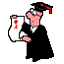 Актуальность проекта
Одной из задач по Модернизации региональной системы общего образования является формирование образовательных сетей, разработка и внедрений сетевых программ и проектов для обеспечения доступности и выбора качественного образования.
Цель проекта: 
Построение эффективной модели сетевого взаимодействия на основе современных технологий, обеспечивающих высокое качество образования и развитие ключевых компетенций обучающихся.
Объект проекта: 
сетевое взаимодействие всех участников образовательного процесса.

Предмет проекта:
социально – педагогические  возможности сетевого взаимодействия всех участников образовательного процесса.
Гипотеза: 
сетевое взаимодействие всех участников образовательного процесса способствует повышению качества образования, дает новые возможности для самореализации, личностного роста и социализации учащихся.
Задачи проекта:

Апробация механизмов, методов и форм сетевого взаимодействия между субъектами образовательного процесса.
Совершенствование технологического обеспечения и учебно-методического комплекса образовательных программ на основе современных информационно-коммуникационных технологий и требований ФГОС.
Расширение возможностей для участия одаренных детей в разных формах научной, проектной, исследовательской и творческой деятельности.
Расширение условий для обеспечения доступности качественного образования одаренных детей и детей с ОВЗ.
Разработка совместных сетевых программ по профильному обучению.
Сроки реализации проекта 2014-2019 гг.
С 2011 года  школа работала в инновационном режиме по проекту «Создание единого информационного пространства для всех участников образовательного процесса»
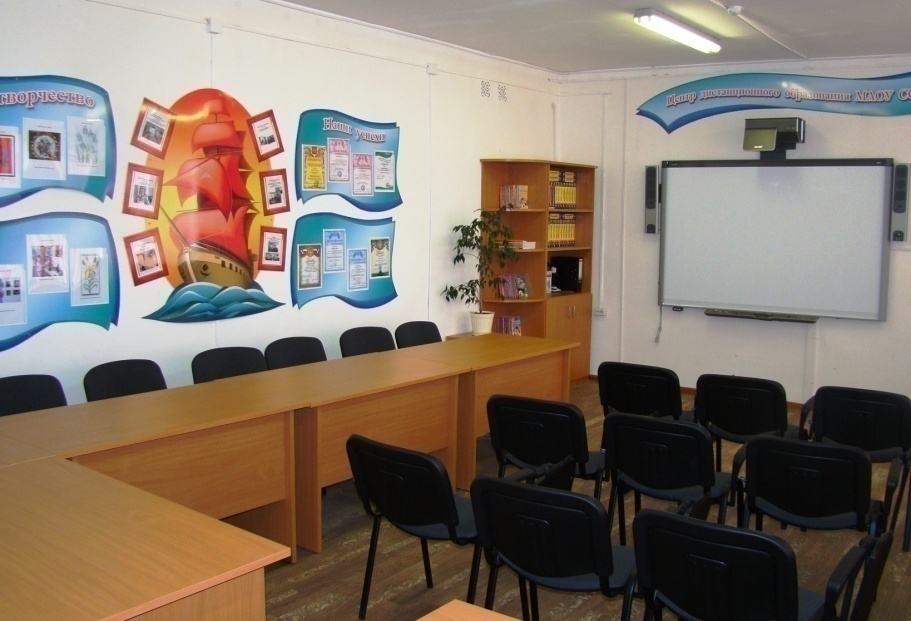 Кабинет ЦДО №1 
для проведения видеоконференций 
и занятий с малокомплектными школами
Кабинет ЦДО №3
Кабинет ЦДО №2
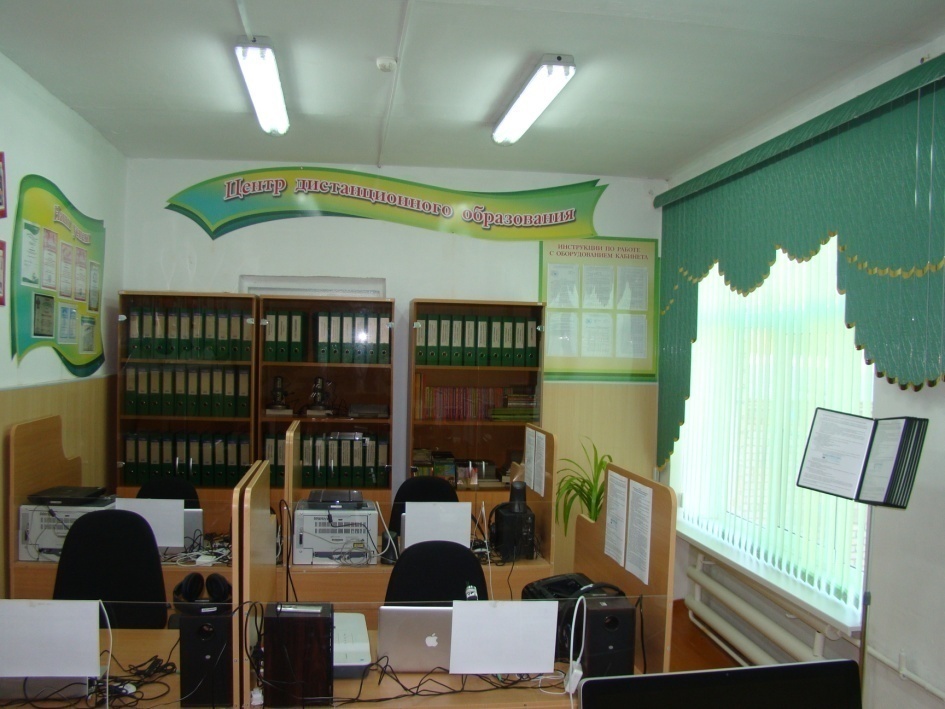 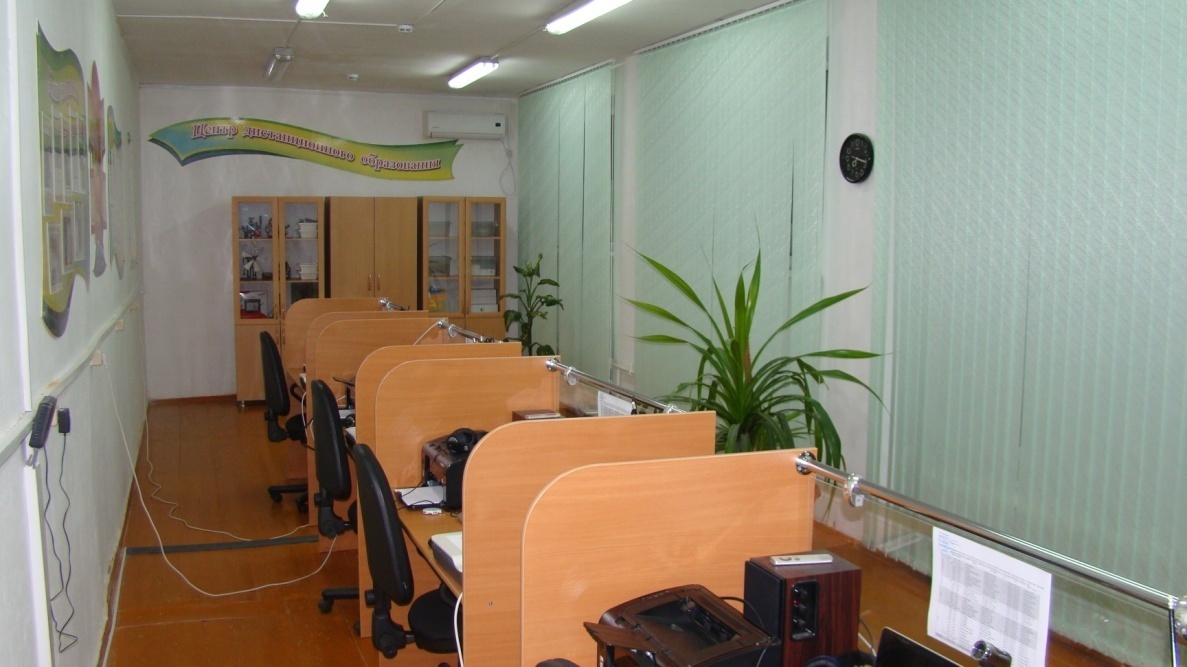 Обучение детей-инвалидов В 2013-2014 уч. году обучалось 9 детей, 4 - учащиеся базовой школы, 5- учащимися СОШ №4,5,13,14.
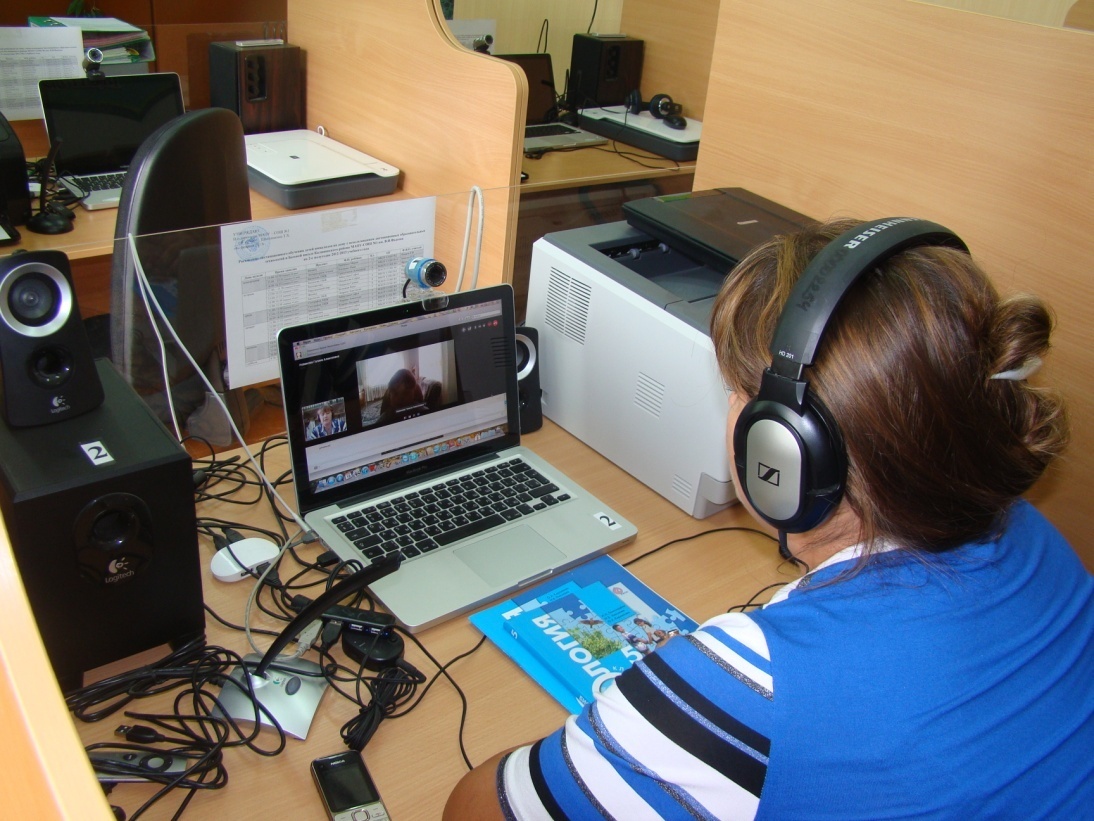 С сентября 2013 г. системно проводятся консультации по подготовке к ЕГЭ и ГИА-9 по математике для учащихся СОШ №8 и 14.
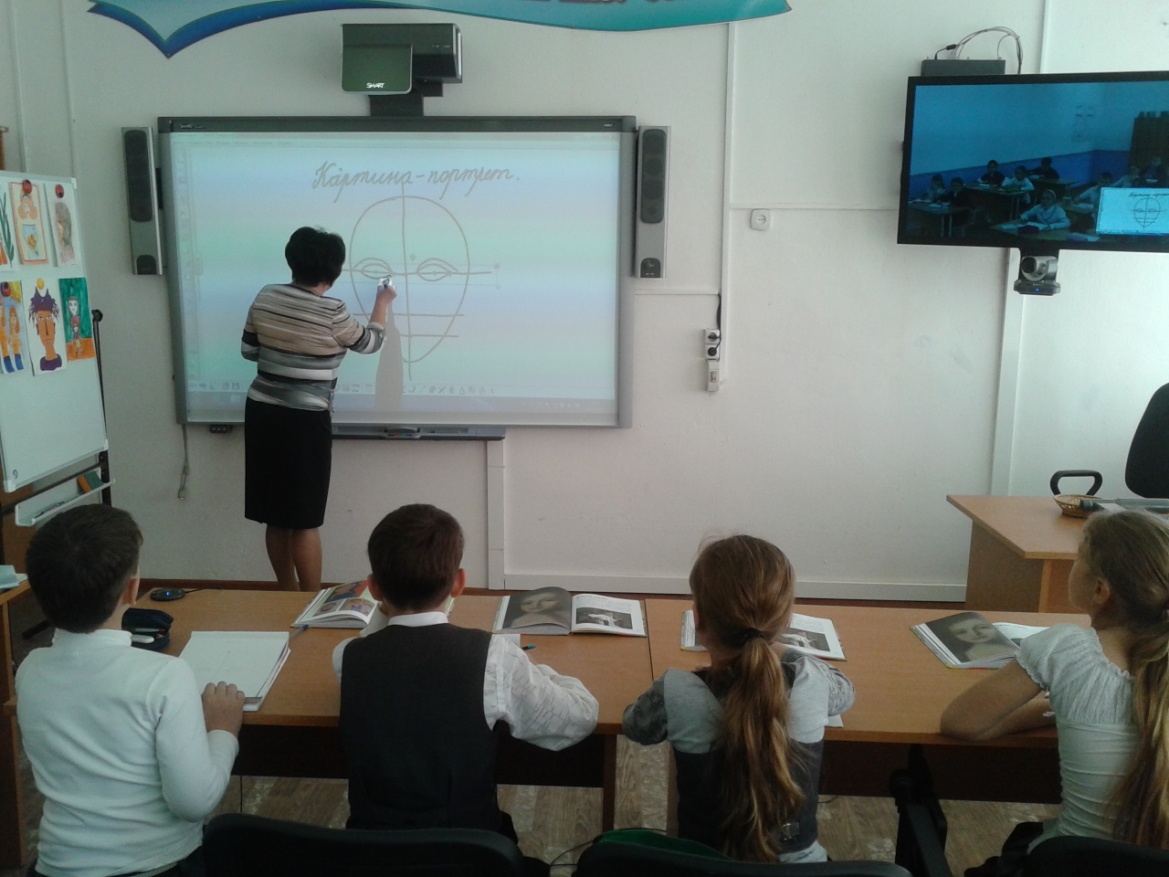 Фрагменты пробных занятий 
по немецкому языку и ИЗО
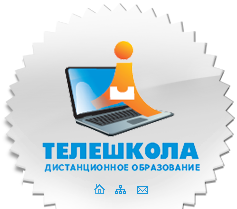 Работа с одарёнными учащимися 
в проекте ИУС «Телешкола» 
работали 20 педагогов и 47 учащихся
Реализация Проекта ИОС «Телешкола» проходила в рамках моделей: 
Подготовка к ГИА-9 и ЕГЭ (ГИА+ЕГЭ)
Базовое образование (БАЗОБР)
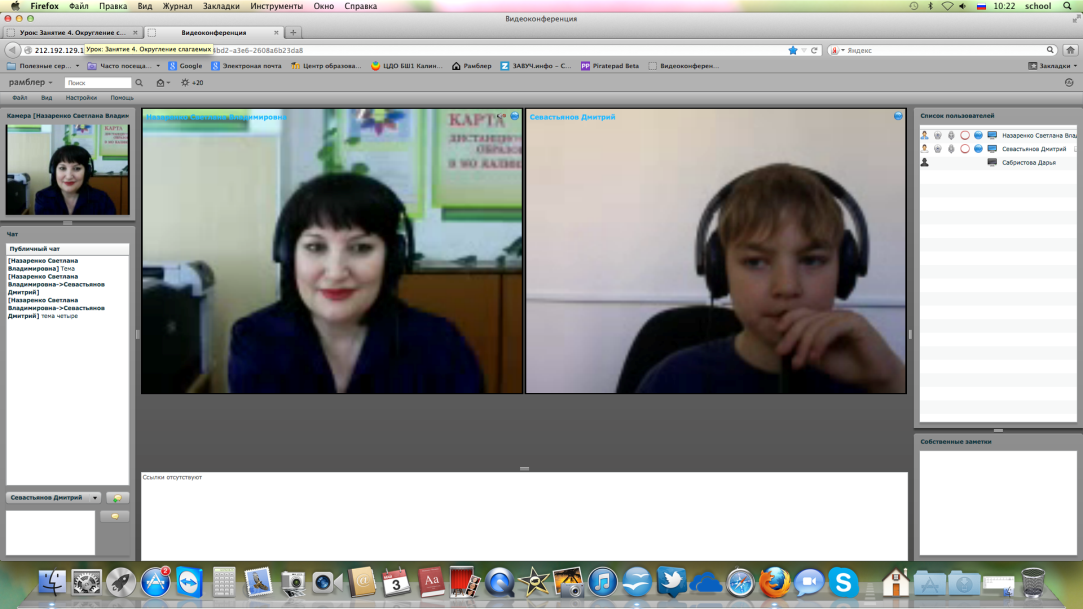 В настоящий момент педагоги школы работают над созданием собственных дистанционных курсов по предметам под руководством руководителя МЦДО Назаренко С.В.
МедиатекаЭлектронно-образовательные ресурсы по предметам, УМК
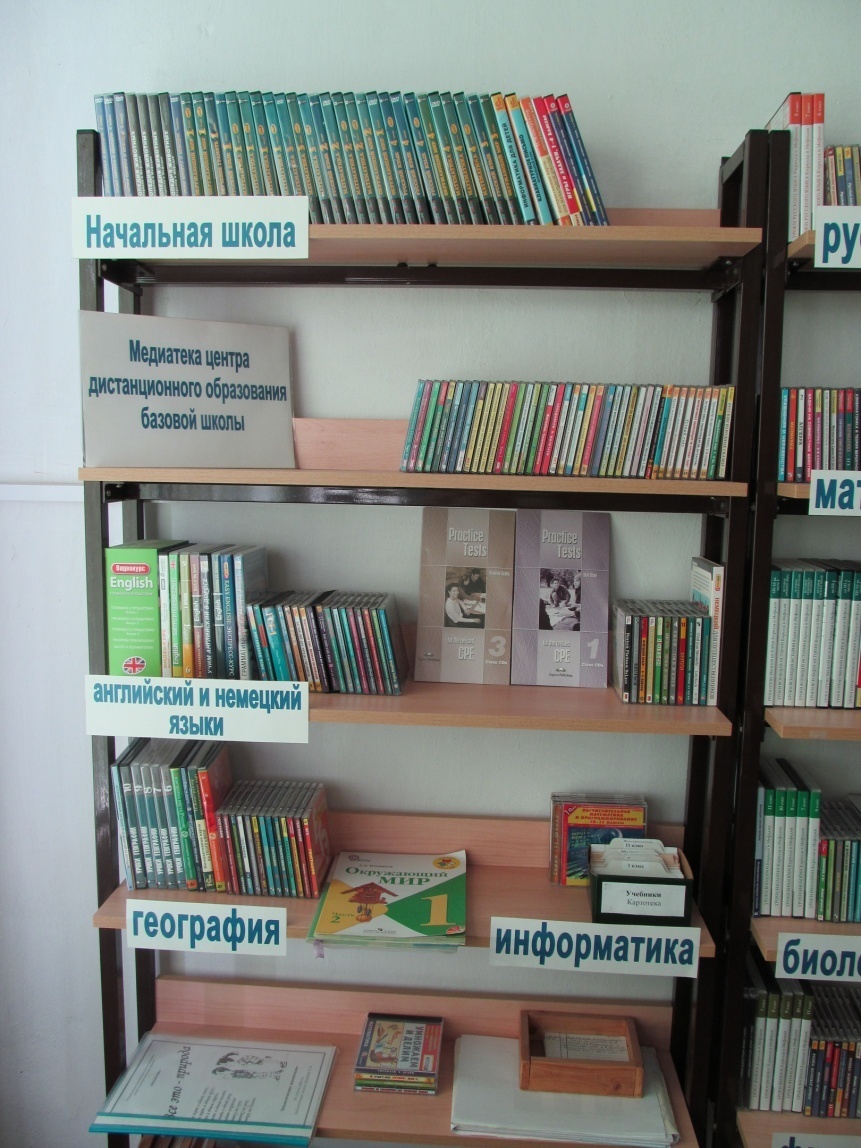 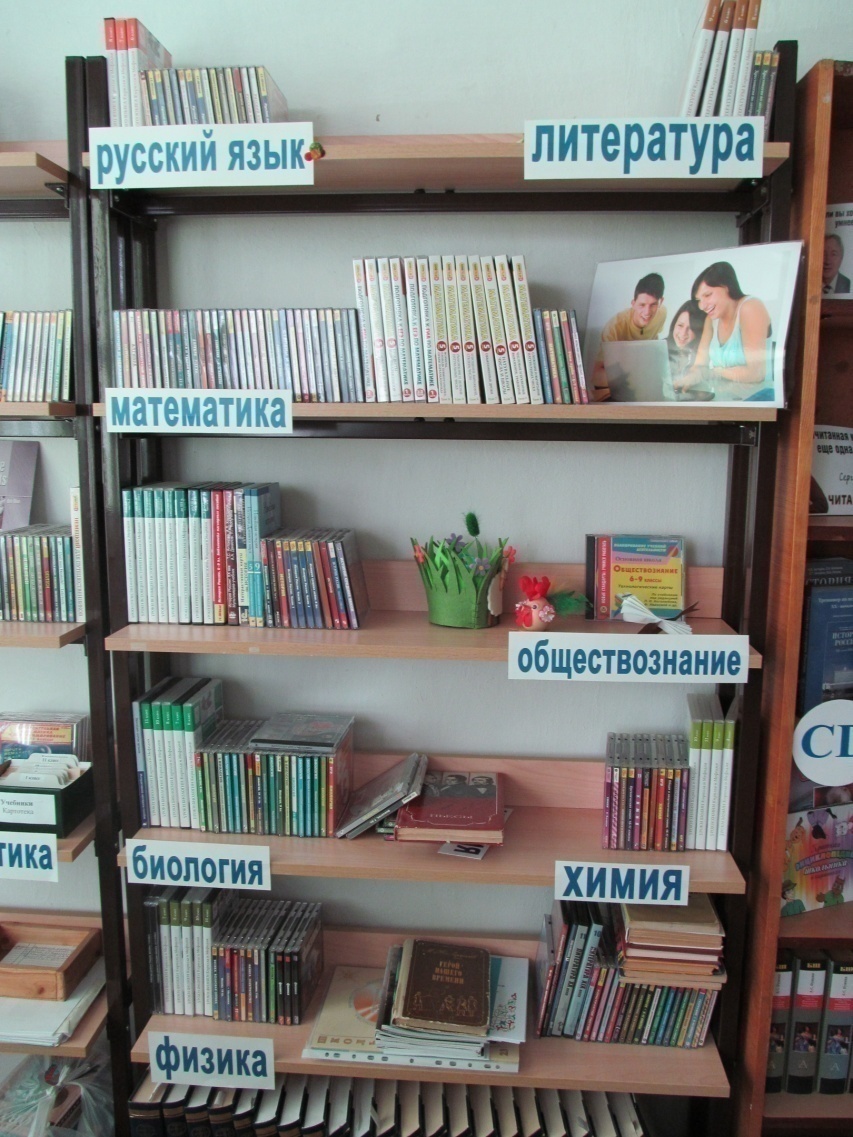 Сайт ОУ
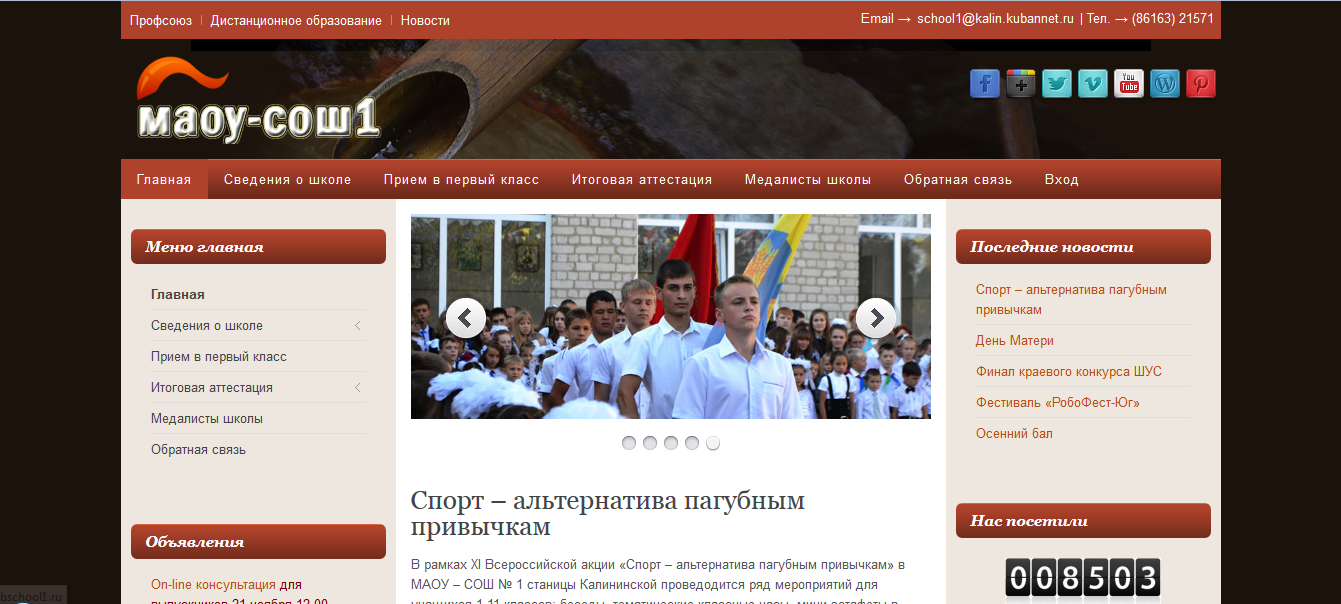 Сайт МЦДО
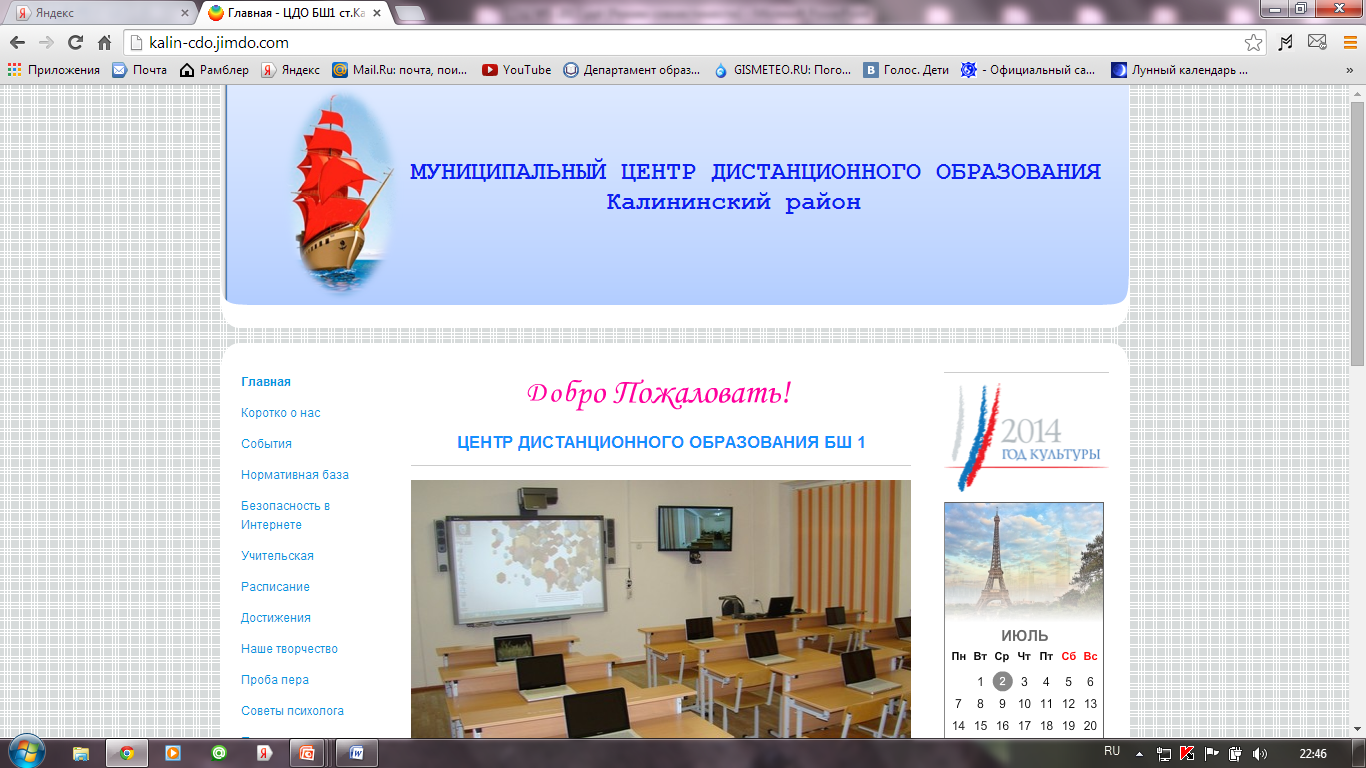 Сайт библиотеки
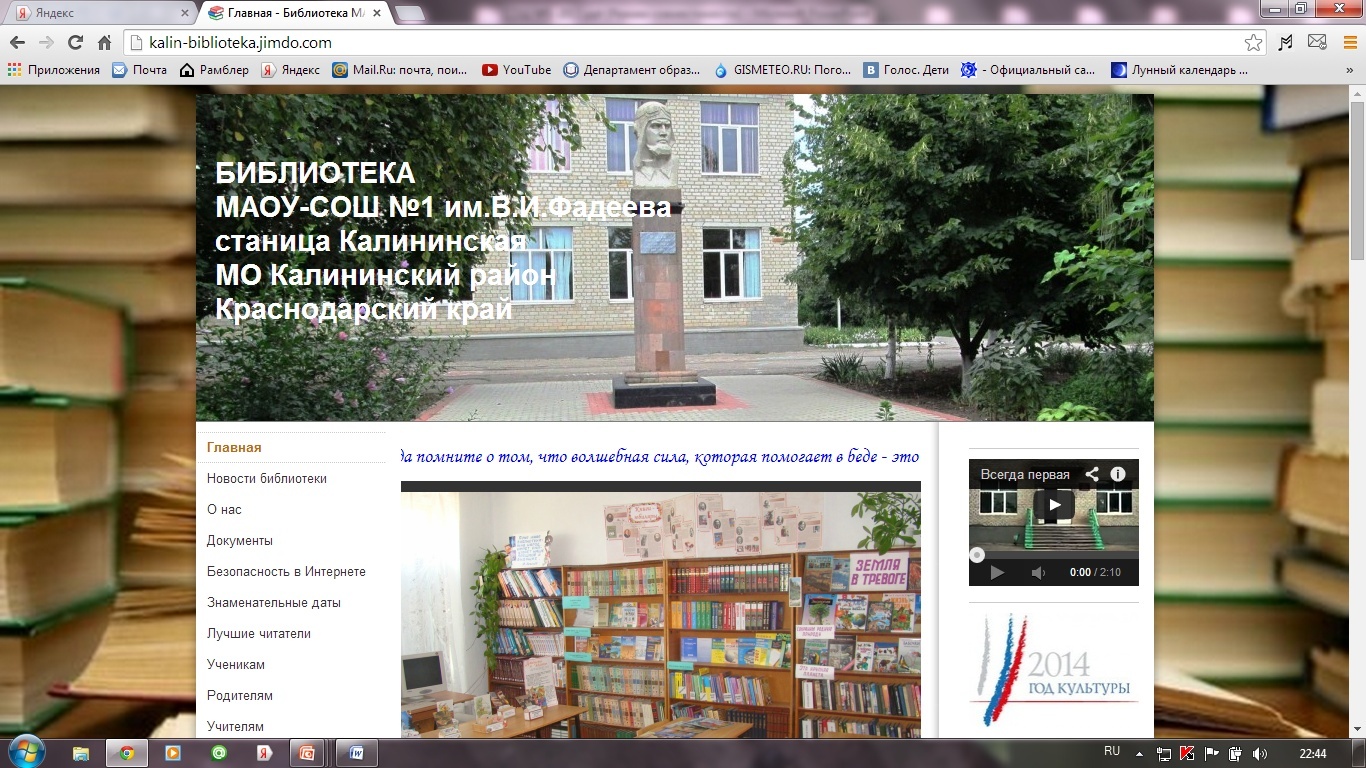 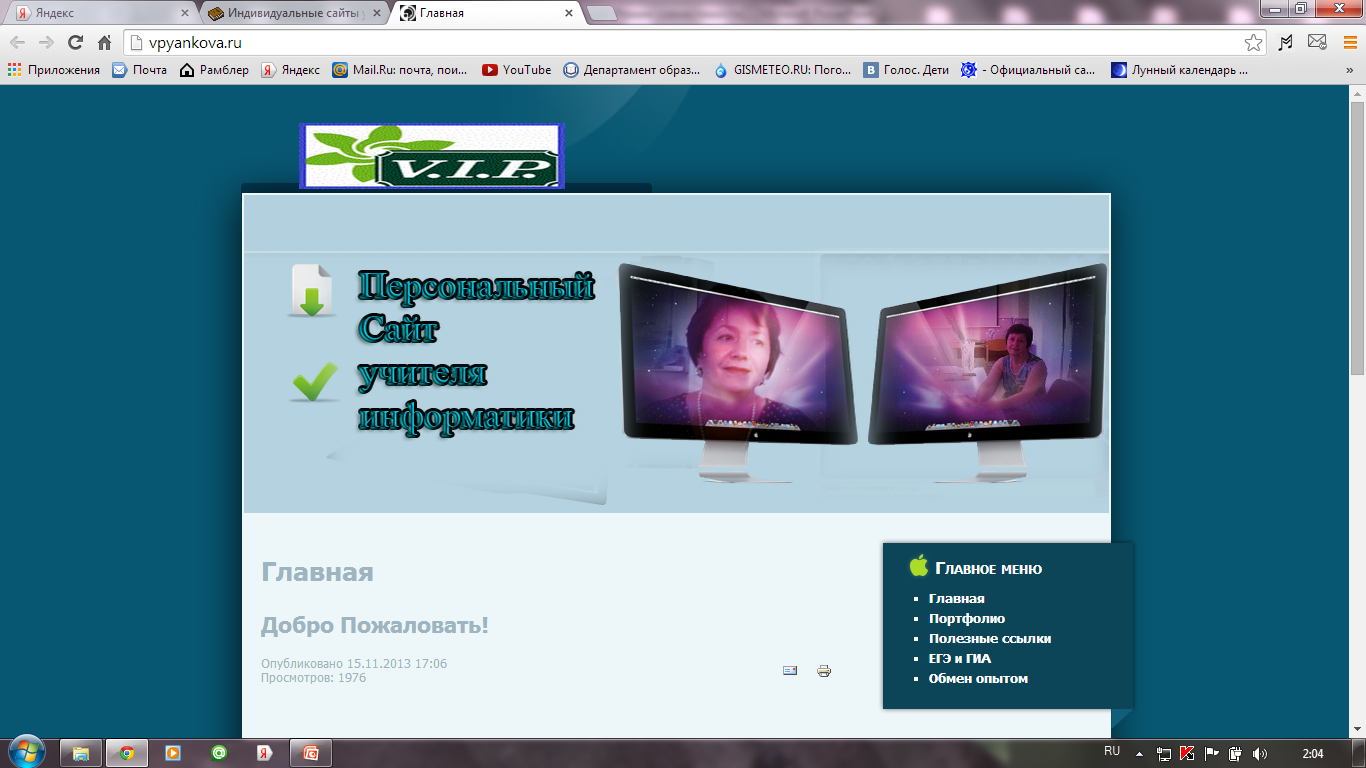 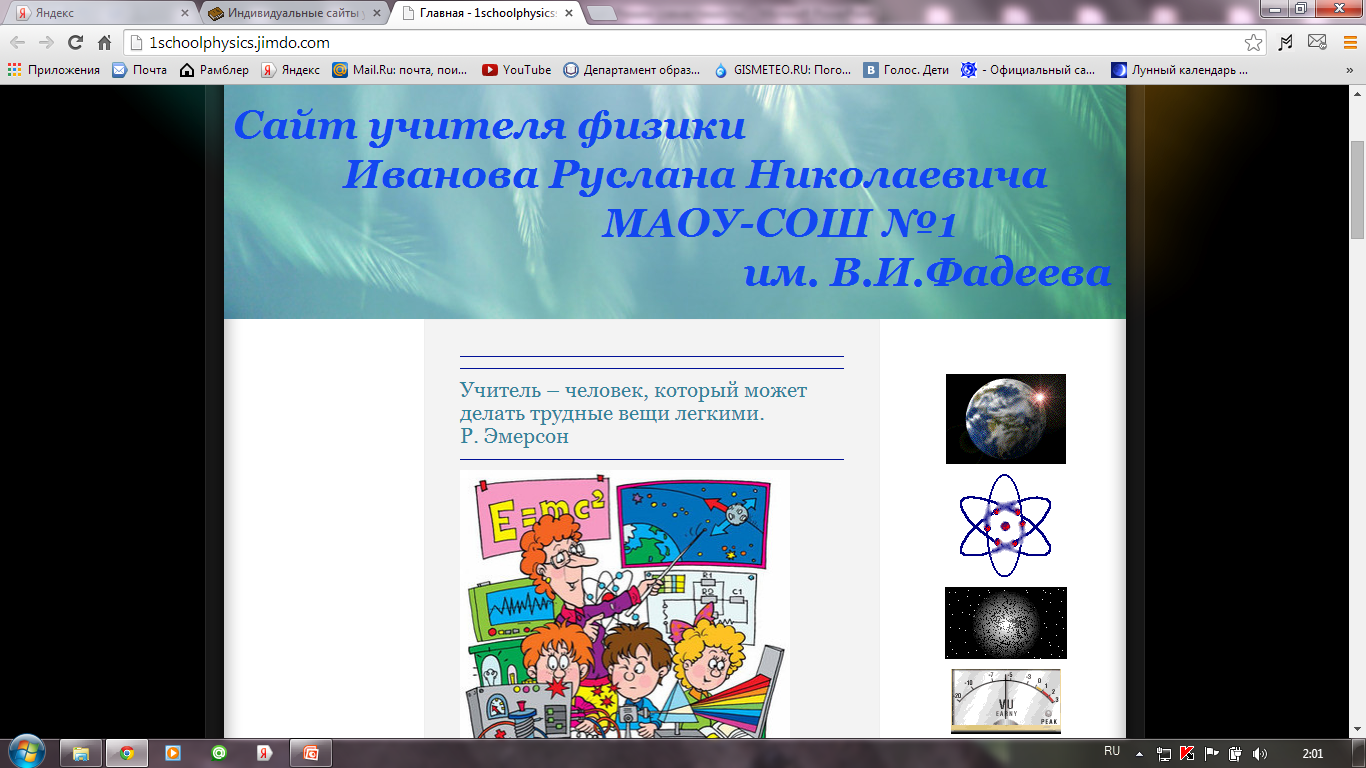 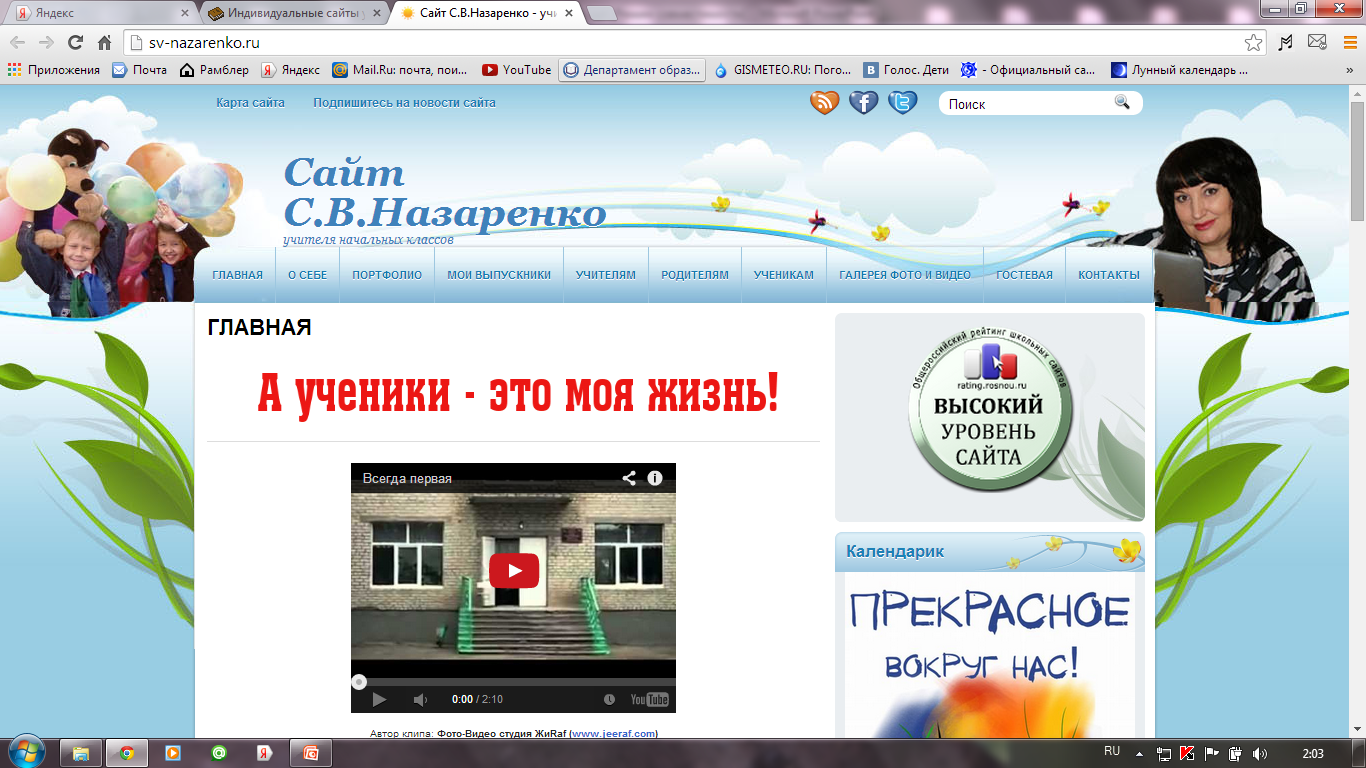 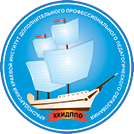 Прошли курсовую переподготовку в ККИДППО 26 педагогов
«Дистанционные образовательные технологии: методики и способы их использования в условиях организации учебного процесса в общеобразовательных учреждениях»
Информационные технологиив управленческой деятельности
Документация учебно-воспитательного процесса
Делопроизводство
Электронная почта
Электронные дневники
1 этап. Подготовительно-информационный этап.
Август 2014 г. – февраль 2015 г.
2 этап. Практический этап.
Март 2015 г. – февраль 2018 г.
3 этап. Обобщающий  этап.
март 2018 г. – август  2019 г.
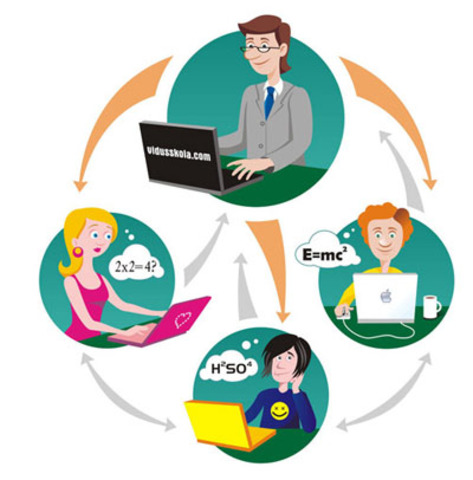 Ожидаемые результаты проекта
Создание единого информационно-образовательного  пространства школы позволит:
повысить качество работы образовательной организации в результате создания электронной информационно – образовательной среды в организации, повышения уровня ИКТ – компетентности всех участников образовательного процесса;
привлечь к сетевому взаимодействию всех участников образовательного процесса;
организовать сетевое взаимодействие с другими образовательными организациями (обучение, проведение олимпиад , конкурсов в дистанционной форме); 
повысить качество образования через активное внедрение информационных технологий.


Наш сайт
www.bschool1.ru